Зимние забавы.
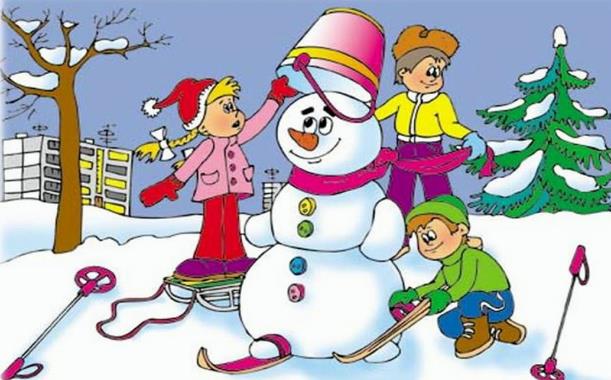 Группа 3 «Колокольчик»
Воспитатель: Ратникова Г.А.
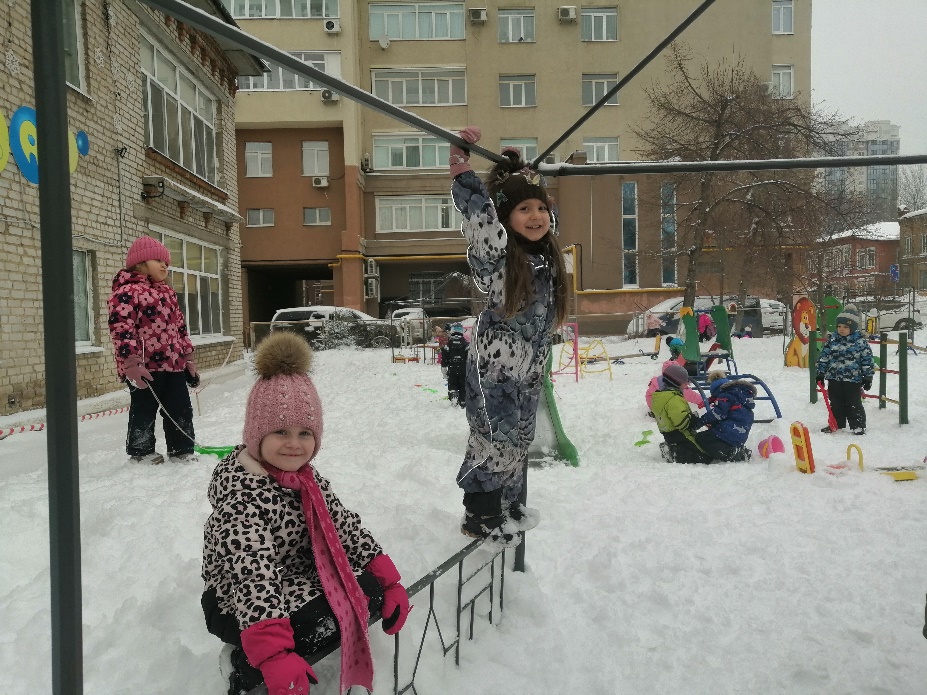 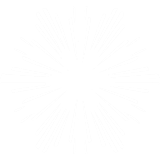 Над землёю закружилаВновь зима свой хоровод.Пусть здоровье, радость, силуЗимний спорт нам принесёт.Все мы скажем: «Нет!» -     простуде,Нам морозы нипочём.Мы дружить с коньками будем,С клюшкой, шайбой и мячом.
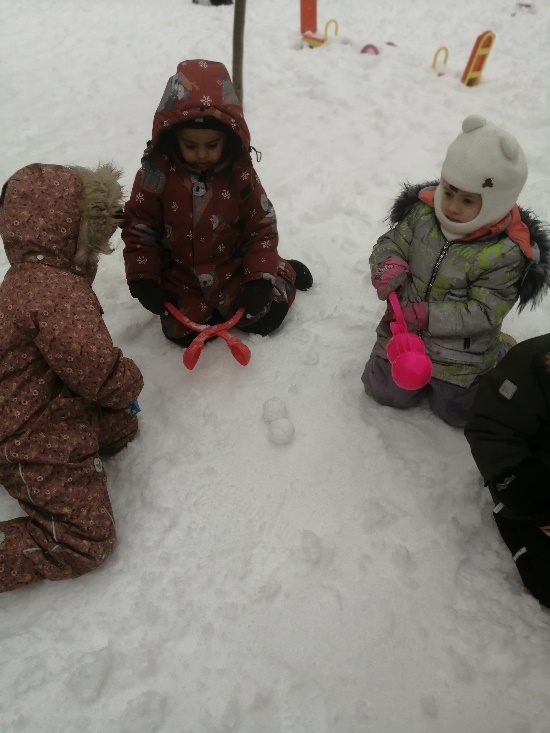 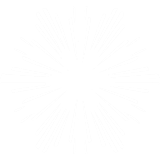 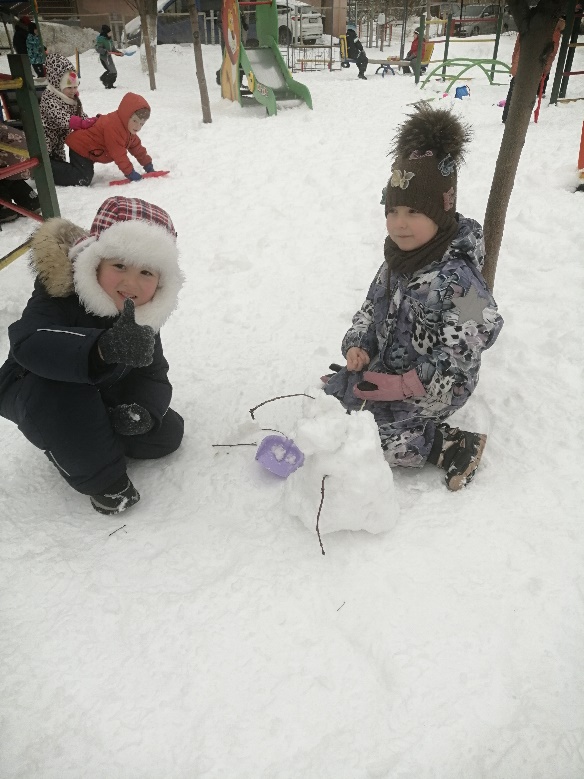 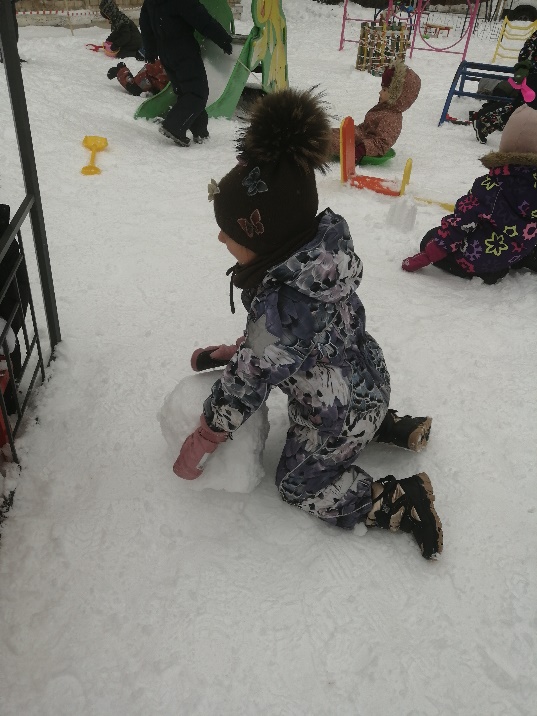 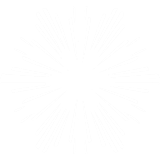 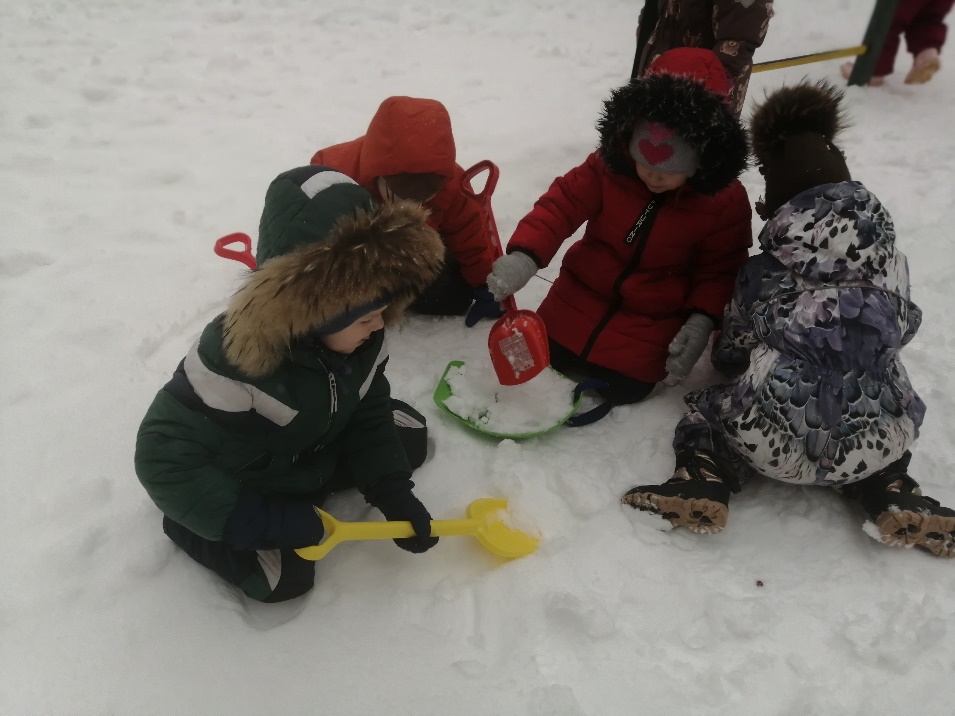 В зимний полдень у двораКопошится детвора.Быстро, на перегонки,Лепят снежные комки.Крепость им построить нужно.Ну-ка, вместе! Ну-ка, дружно!Возвели за полчаса.Вот такие чудеса.                              Т. Ческидова
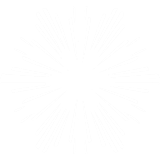 Отгадать загадки и найти отгадки на картинках.
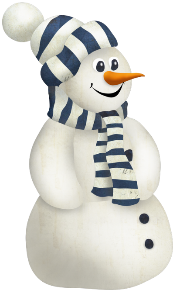 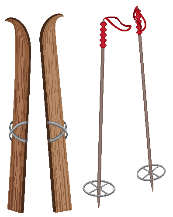 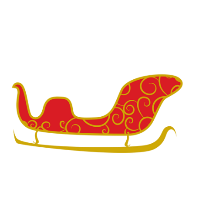 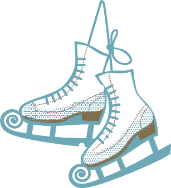 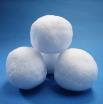 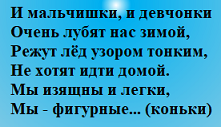 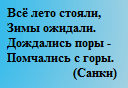 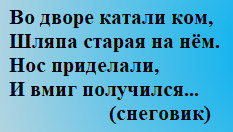 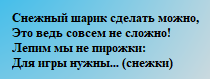 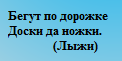 В какие игры нельзя играть зимой?
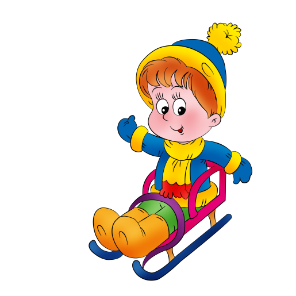 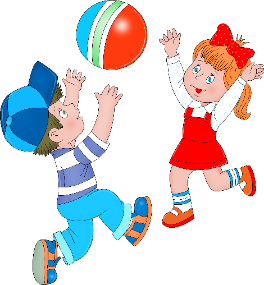 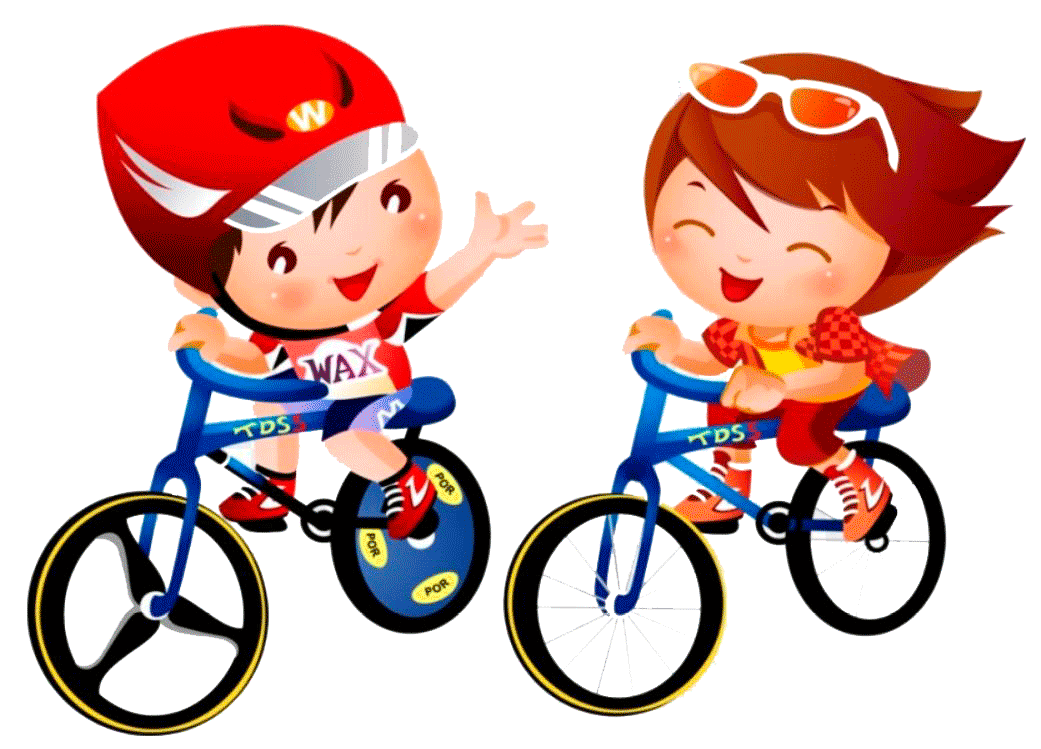 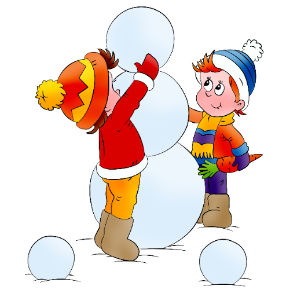 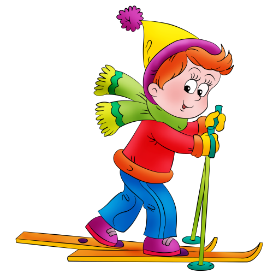 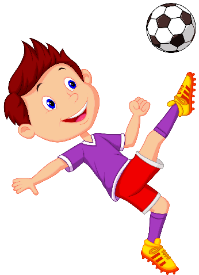